Uso médico de marihuana.Aplicaciones en cuidados paliativos
Dra. Mariana Navarro Hernández
Seminario de Estudios Sobre la Globalidad  Facultad de Medicina UNAM
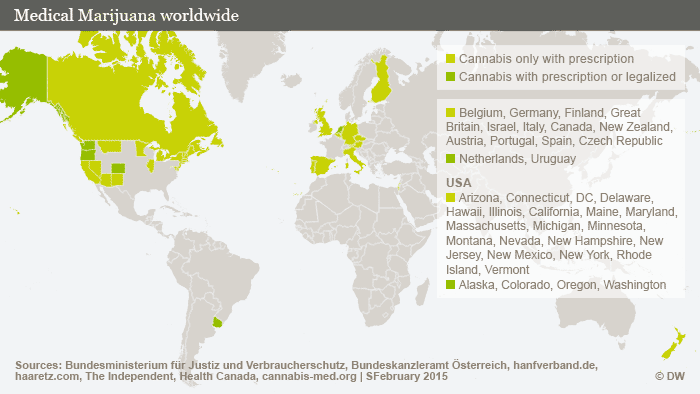 Países como
Canadá
Australia
EU
Características de la población
Paciente con enfermedad limitante para la vida. 
Pronósticos inciertos
Multisintomáticos
Multitratados
Síntomas refractarios
Agotamiento los recursos

Síntomas principales en CP
Dolor
Síntomas digestivos/ Nauseas -vómito
Perdida de peso y apetito/ Anorexia-caquexia
Disnea
Constipación
Ansiedad
Depresión
Somnolencia diurna/ Insomnio
Objetivo principal mejorar la calidad de vida
Esquemas flexibles
Mayor margen para tratamiento
Enfoque sintomático
Los problemas como dependencia se hacen menores
Propiedades
THC
Estimula apetito
Analgésico
Antiemético 
Efectos antiespásticos

CBD
Analgésico
Ansiolítico
Antipsicótico
Efectos antiepilépticos
Presentaciones
Fumada/ Vaporizador 
Cesamet;  Nabilona (Análogo de THC semisintético)
Inhalada
Capsulas 
Marinol; Dronabinol ( THC sintético)
Cápsulas
Sativex; Naximols  (THC+canabidiol)
Spray oral
Usos
Nausea vomito inducidos por Qtx. 
Síndrome de desgaste en VIH(SIDA
Estimulador de apetito en VIH/SIDA
Dolor:
En cáncer 
Dolor neuropático
Dolor refractario 
Disminuye dosis de opioides 
Hiperalgesia asociada a opioides
Espasticidad en esclerosis múltiple
Síntomas Urinarios en esclerosis múltiple
Problemas de sueño……
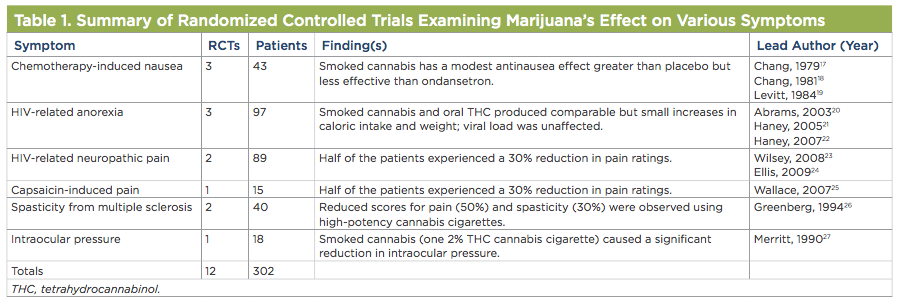 Medical Marijuana, What Should Palliative Care Specialists know? 2012
Chad D. Kollas, MD FACP FCLM FAAHPM 
MD Anderson Cacner Center
Nausea y Vómito inducido por Qtx
Revisión sistemática (Tramer et al., 2001)
    Nabilona/ Dronabibol vs. Placebo y antieméticos
Alivio superior a antagonistas D2


RCT (Meiri E et al, 2007)
     Dronabinol / Dronabibol+ Ondansetron 
Alivio similar con ondansetron y dronabinol en comparación con placebo
Disminución de la intensidad con dronabinol
Ningún beneficio cuando se combinan

Nabilona/ Dronabinol
4ª línea 
Cuando otros tratamientos han fallado
Síndrome de desgaste VIH/SIDA
RCT (Beal J.E. et al. 1995) 
    Dronabinol vs. Placebo
Aumento de apetito, 
Mejoría en la ganancia ponderal, 
Disminución de nausea 
Mejoría en el estado de ánimo.


RCT (Haney E et al. 2005 + 2007) 
    Dronabibol y marihuana fumada
Aumento en la ingesta, 
Aumento en el peso corporal,
Mejoría en estado de ánimo y sueño.


Dronabinol 
Anorexia asociada a perdida de peso.
Cuando la terapia convencional no tiene beneficios.
Dolor neuropático
RCT (Abrams, D et al 2007, Ellis R. et al 2009) 
     Marihuana fumada vs. Placebo.
Percepción de disminución del dolor en casi el 50% de los pacientes para ambos estudios,

RCT (Svendsen K.B. et al 2004)
    Dronabinol vs placebo.
50% redujo dolor


Dronabinol
4ª línea de tratamiento para dolor neuropático crónico
Como analgésico adyuvante en el control del dolor refractario a tratamiento convencional.
Dolor por cáncer
RCT (Johnson, J.R. et al 2010) 
    Sativex y THC vs placebo
Pacientes con dolor refractario  (mixto, en hueso, neuropático, visceral y somático)

RCT (Johnson, J.R. et al 2010) 
    Dronabibol
Beneficios en pacientes con dolor de moderado a severo.

Stivex 
Analgésico adjunto en adultos con dolor de moderado a severo con dosis altas de opioides.
Espasticidad en EM
RCT (Colin C et al, 2007)
    Sativex vs. placebo
Mejoría significante en espasticidad (> 30%)en la escala NRS.
44% vs. 21.9%

Sativex 
Alivio sintomático de espasticidad.
Cuando no hay respuesta a tratamiento convencional.
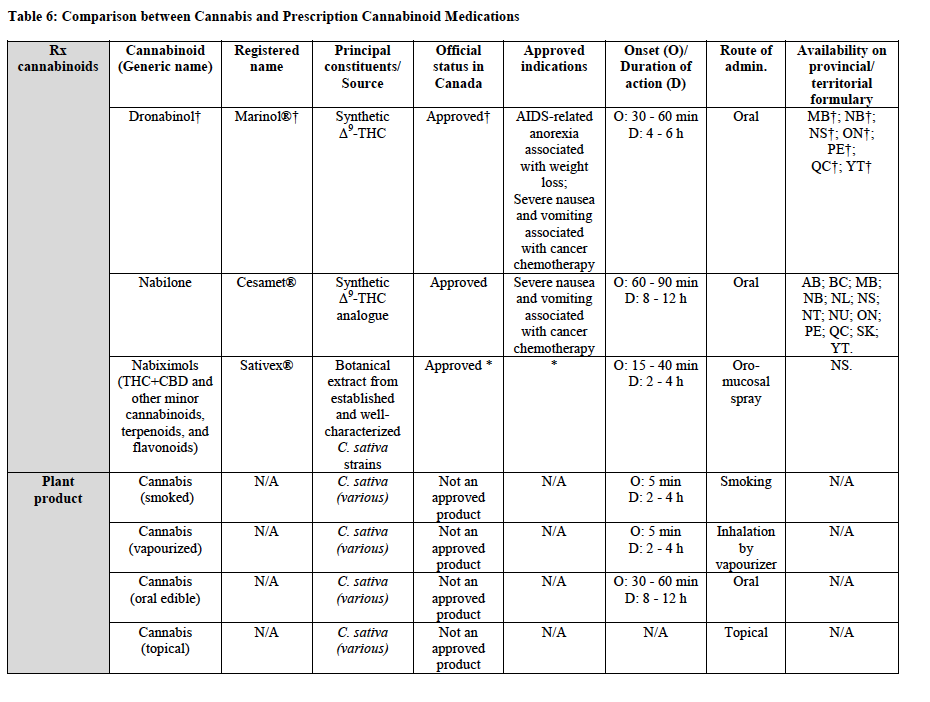 Helath Canada . Information for Health Care Professionals 
Cannabis (marihuana, marijuana) and the cannabinoids. February 2013
Resultados generales
Impresión global de cambio 
Mejoría en actividades en la vida diaria
Mejoría en calidad de vida
Mejoría en estado de ánimo
Conclusiones
Es una posibilidad para el paciente, una opción para aquellos en quien otras medidas farmacologicas han resultado inefectivas. 

“The rigth to try” 

Hace sentido iniciar la discusión sobre canabinoides cuando los tratamiento estándares no son efectivos.